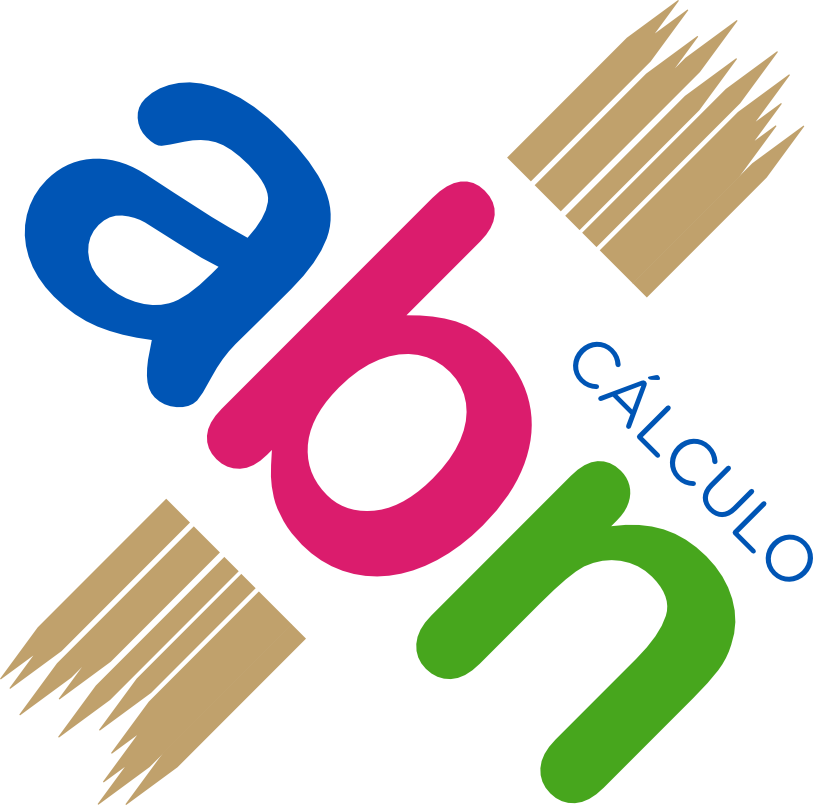 II CONGRESO NACIONAL SOBRE 

CÁLCULO ABN


El método ABN en Educación Especial
                                     Almudena Duarte Climents
¿CÓMO EMPEZAMOS CON ABN?
Comenzamos por CONTAR…

Fila 
Funciones aula
Control de asistencia.
Inventario de la clase.
Calendarios.
Votaciones.
Los latidos del corazón. (Relajación)
Juegos infantiles. 
* La subitización: Decir súbitamente una cantidad.
* La estimación: Aproximarse a una cantidad.


Necesitamos (MATERIALES)
La recta numérica.
El tablero 10x10.
Dedos
Palillos
para lo cuál debemos conocer la 
CADENA NUMÉRICA
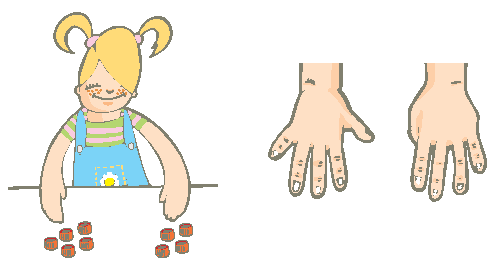 NIVELES EN LA ADQUISICIÓN DE LA CADENA NUMÉRICA
NIVEL CUERDA: recita como una canción desde el 1.
NIVEL CADENA IRROMPIBLE: comienza desde el 1 pero sabe distinguir los números.
NIVEL CADENA ROMPIBLE: ya cuenta desde cualquier número. YA hablamos de CONTEO. A partir de aquí ya podemos contar hacia atrás.
NIVEL CADENA NUMERABLE: cuenta desde cualquier número y se para donde corresponde. Contar de 2 en 2, de 10 en 10, de 3 en 3, de 5 en 5.
NIVEL CADENA BIDIRECCIONAL: realiza todo lo anterior en sentido ascendente y descendente.
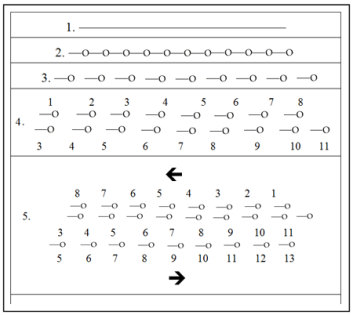 ¿Cómo introducimos la DECENA?

A partir de situaciones problemáticas cotidianas con números grandes que rebasen la decena.

Materiales: palillos, pajitas, tapones...

Actividades: las mismas que en el caso anterior .




¿Cómo asociamos la cantidad 
con la grafía del número?

El número lo tenemos presente en todo momento relacionado a la cantidad.
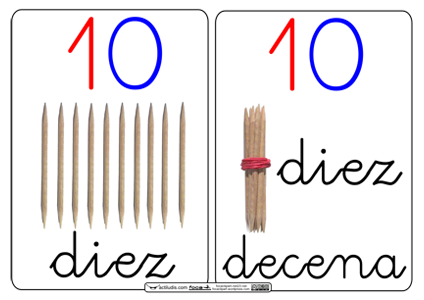 ¿CÓMO ORGANIZAMOS NUESTRO 
TRABAJO EN EL AULA?

ASAMBLEA

TRABAJO EN GRUPO / TRABAJO INDIVIDUAL

ASEO

RECREO

ASEO

RELAJACIÓN

TALLER

DESPEDIDA
¿CÓMO ORGANIZAMOS 
EL TRABAJO EN MATEMÁTICAS?

Desarrollamos UNIDADES DIDÁCTICAS que siguen este esquema:

SITUACIÓN PROBLEMÁTICA COTIDIANA

CÁLCULO

NUMERACIÓN

REPASO

EVALUACIÓN
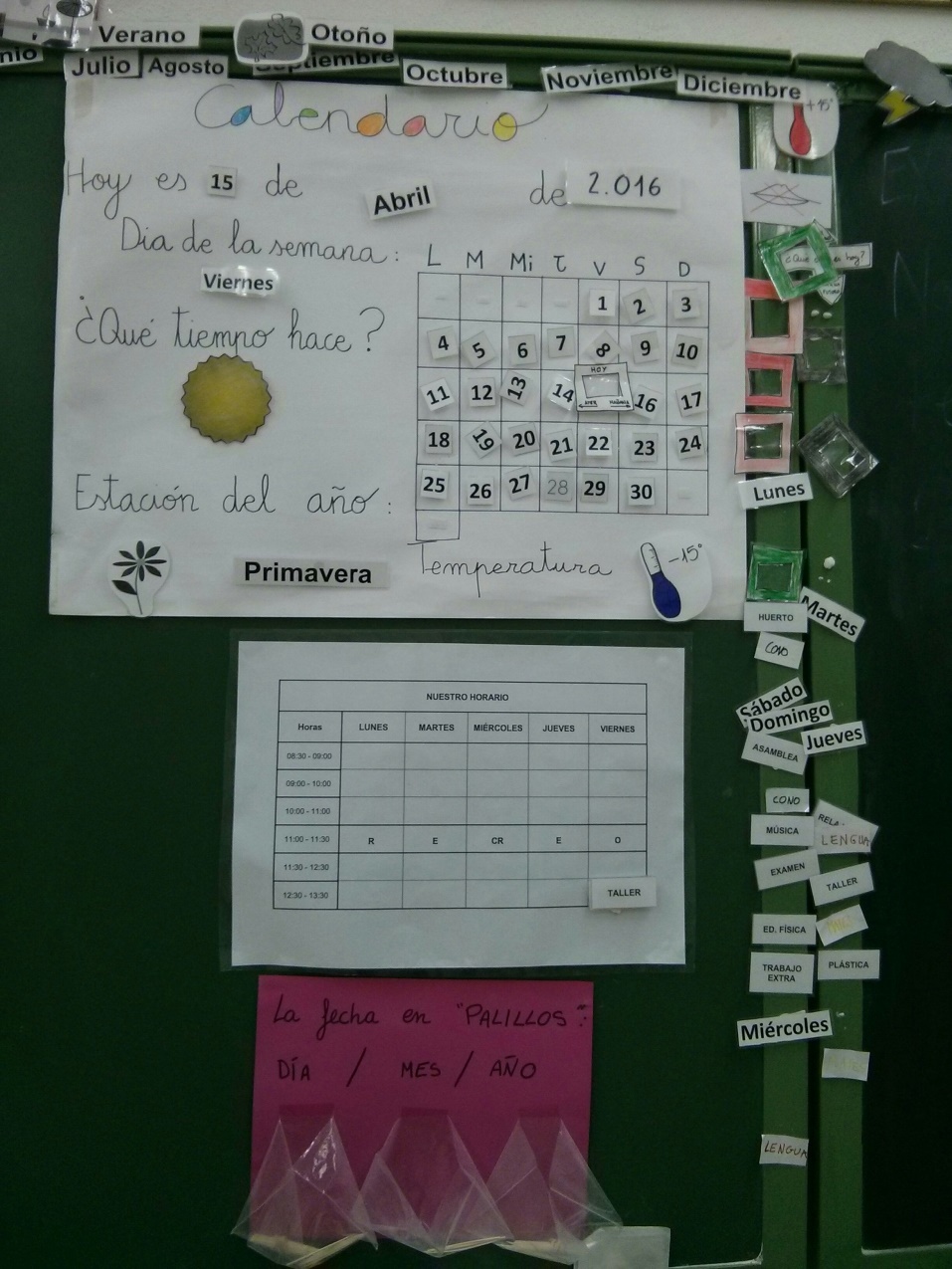 ASAMBLEA

Señalamos la fecha en el calendario
¿Qué día es hoy?
¿Qué día fue ayer?
¿Qué día será mañana?
Vinculamos con el anterior y el posterior.
Apoyo visual con flechas.
Apoyo en la tabla numérica.
Contar hacia delante y hacia atrás desde el día en el que estamos: 
      de 1 en 1, de 2 en 2, de 5 en 5.

Calcular la mitad y el doble del mes y del año.
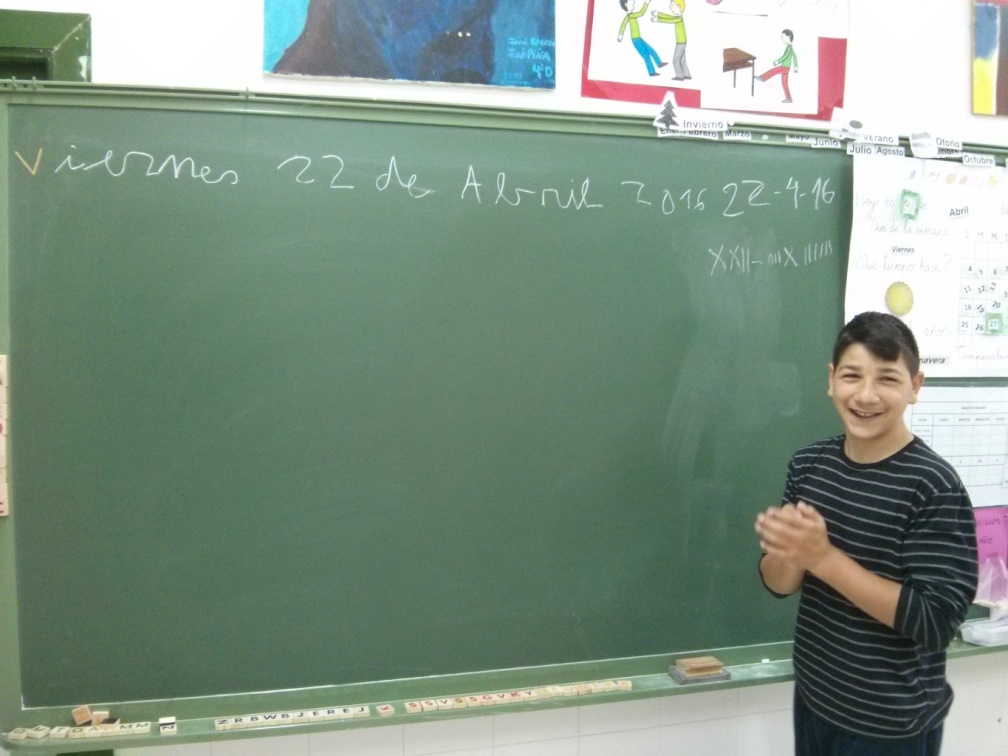 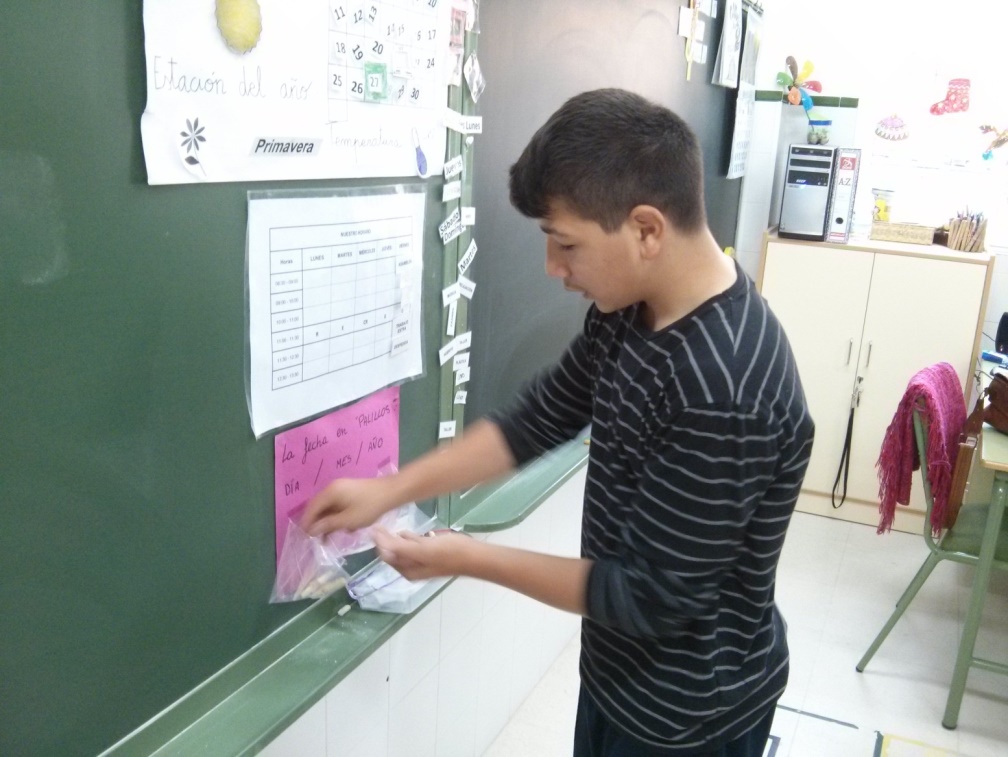 Ponemos la fecha corta con palillos
Escritura de la fecha larga y 
     la fecha corta en la pizarra.

Escritura de la fecha corta 
     con palillos.
EL TIEMPO
Vemos qué tiempo hace hoy y lo registramos en el ordenador de la clase. 
Cada final de mes realizamos un climograma.
SITUACIÓN PROBLEMÁTICA

Planteamiento oral de un problema matemático de nuestra vida diaria.

Estimación de la solución al problema.

Solución manipulativa al problema

Verbalización del problema por parte del alumnado.

Escritura del problema en la pizarra y en el cuaderno.

Solución en la pizarra al problema.

Copiado en el cuaderno de la solución al problema.
ETAPAS EN EL PROCESO DE ENSEÑANZA-APRENDIZAJE EN LA RESOLUCIÓN DE PROBLEMAS MATEMÁTICOS
6: TRANSCRIBO AL LENGUAJE ESCRITO Y REDACTO EL PROBLEMA
	
	                 5: NARRO PROBLEMAS CON DATOS DADOS
		
		                 4: PLANTEO PROBLEMAS VERBALES
			
			                 3: PLANTEO PROBLEMAS CON REPRESENTACIÓN 
				
				                2: AYUDO AL MAESTRO/A
													                                                1: MAESTRO/A GUÍA
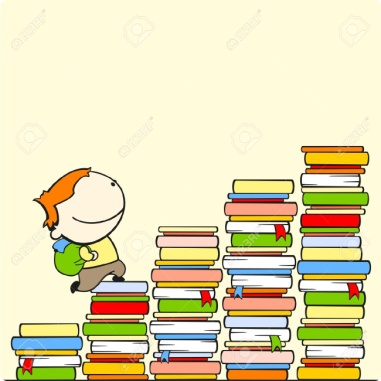 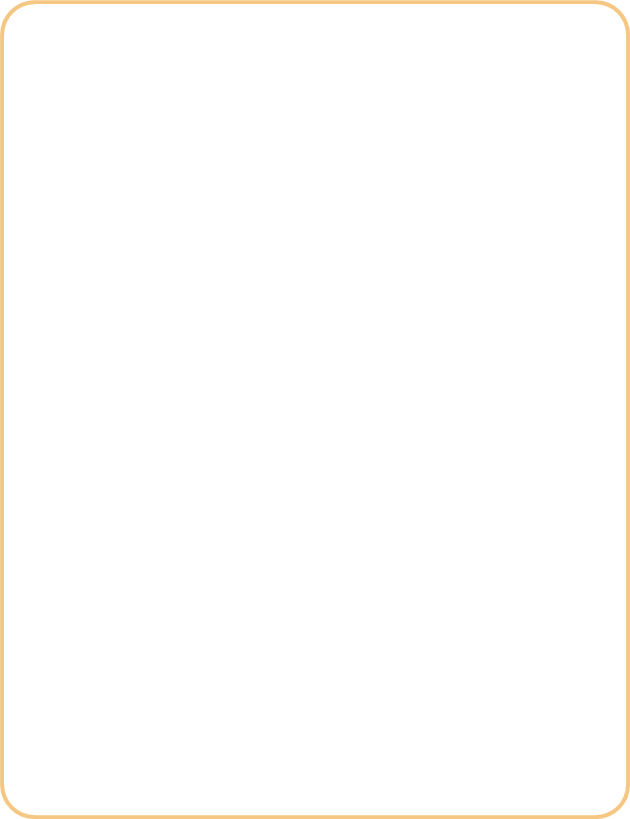 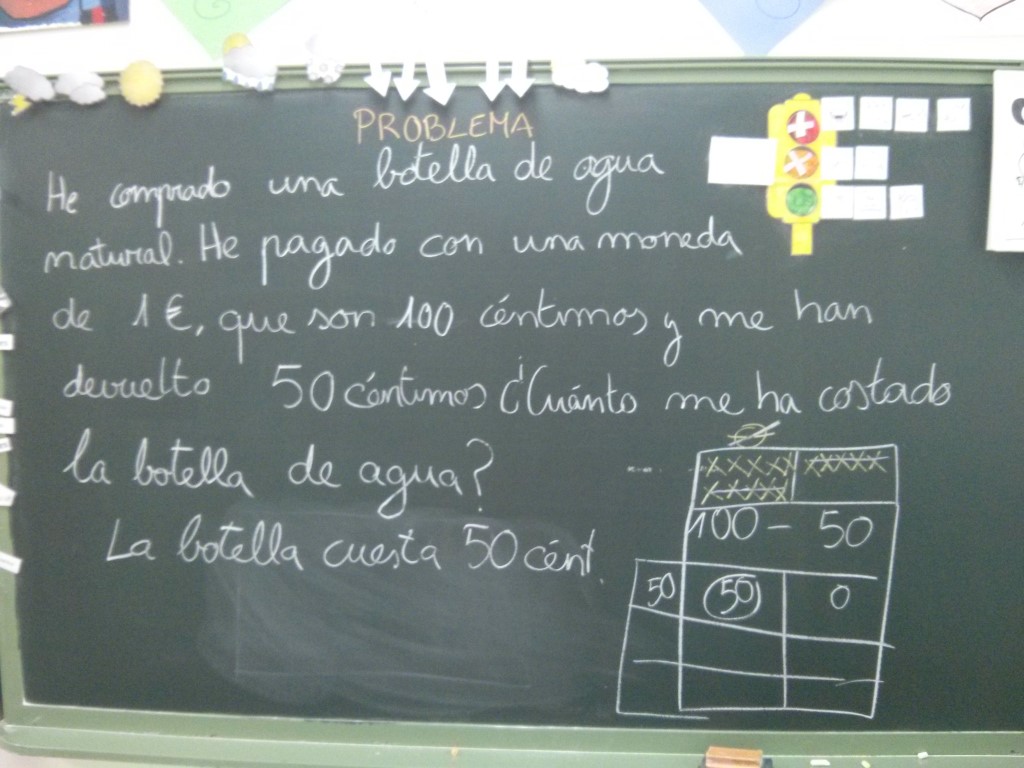 NUMERACIÓN

RETOMAMOS LOS EJERCICIOS QUE HACEMOS DE RUTINA EN EL AULA DE FORMA ORAL 
Y A PARTIR DE AHÍ PROPONEMOS:

EJERCICIOS CON MANIPULACIÓN DE PALILLOS

COMPOSICIÓN Y DESCOMPORISIÓN DE NÚMEROS

ESTIMACIÓN DE CANTIDADES
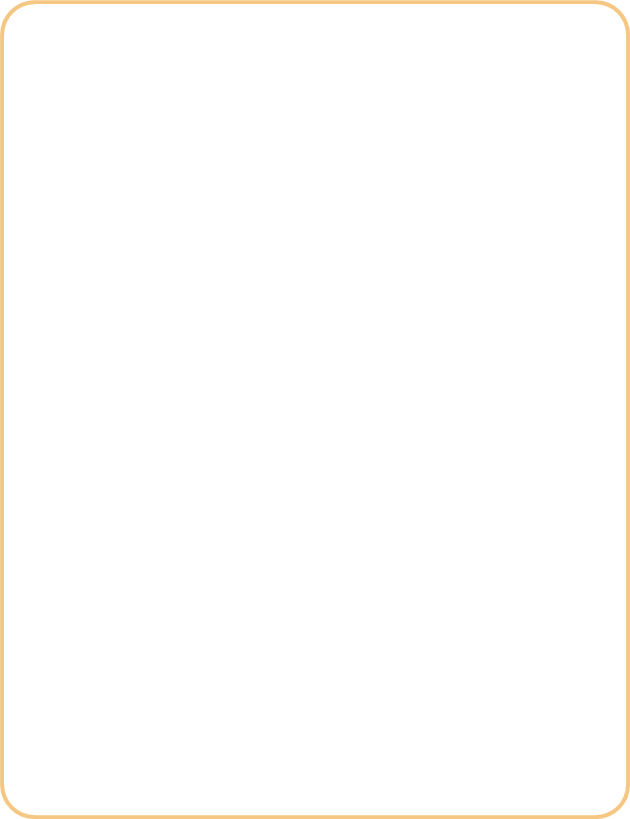 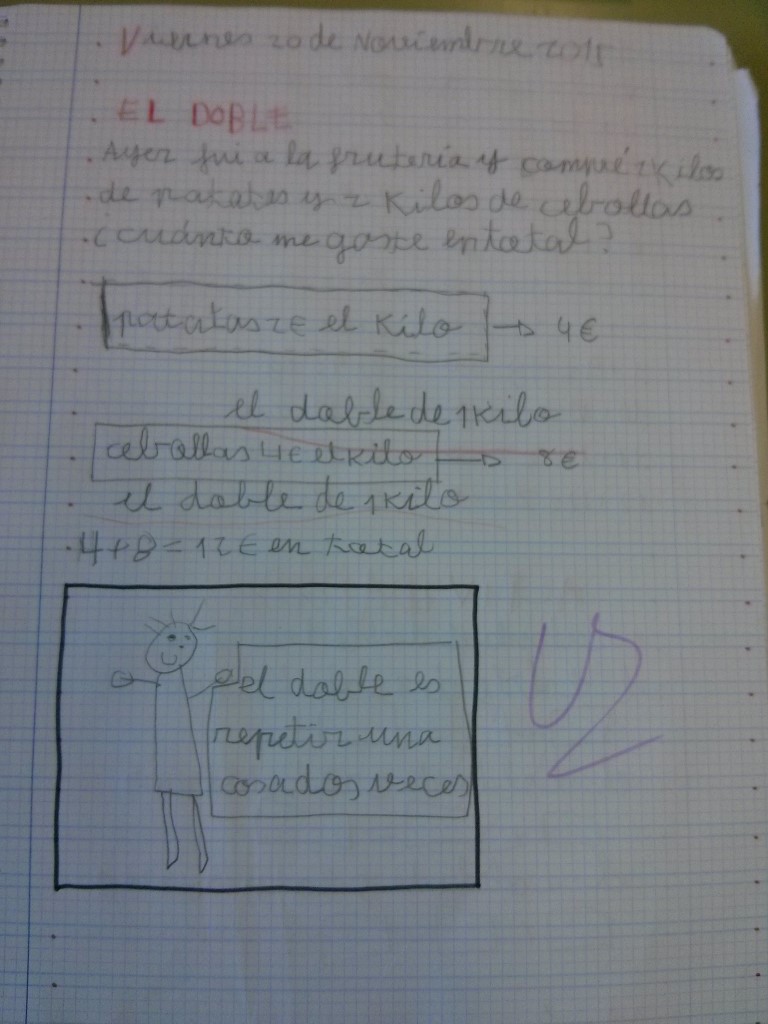 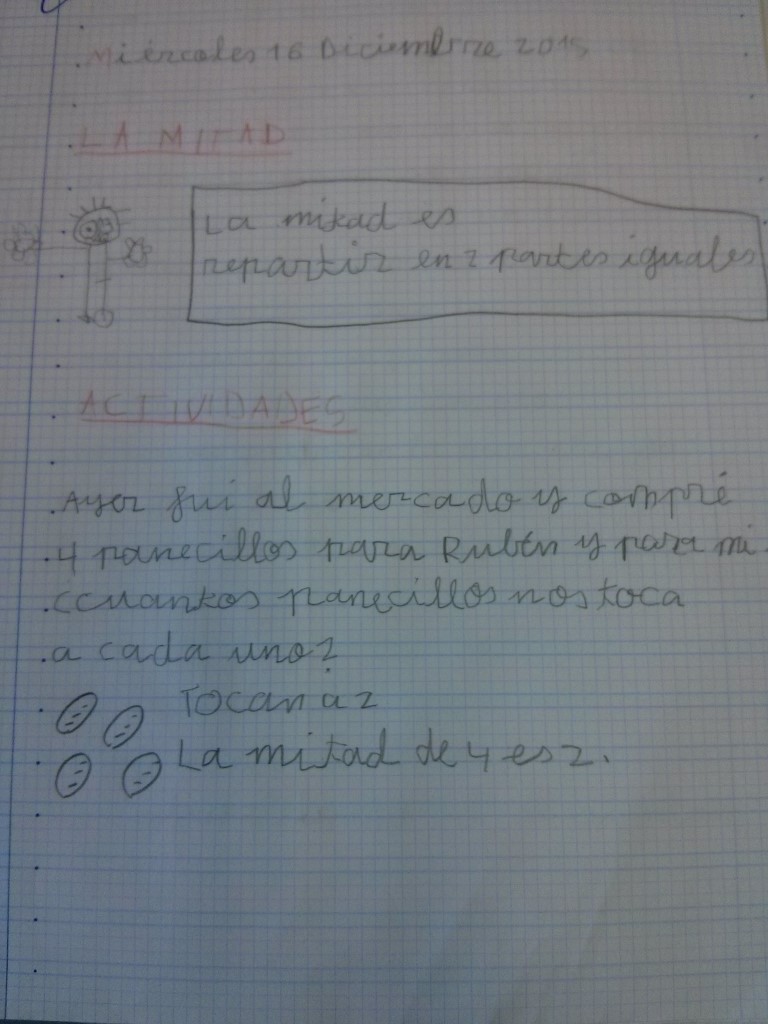 VIDEO 1
¿Cómo calculamos?

El cálculo lo utilizamos para resolver problemas de nuestra vida cotidiana, planteando situaciones del día a día y dentro de nuestra rutina de clase en la que sea necesario. 

Poco a poco y para ofrecer un aprendizaje funcional para la vida, introducimos el dinero.

Para calcular tenemos que saber DESCOMPONER LOS NÚMEROS.

Actividades:

 Descomposiciones con palillos.
 Descomposiciones con palillos simbólicos.
 La casita de la descomposición.
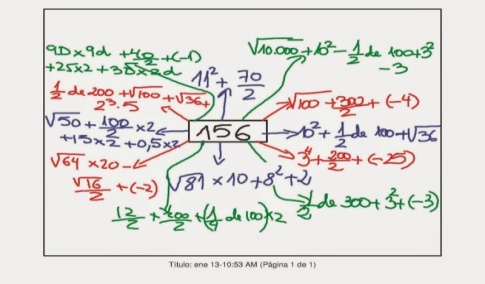 ¿CÓMO CALCULAMOS?
Para conocer el mecanismo básico de los algoritmos en ABN, pincha en este enlace:


http://www.actiludis.com/?p=43241
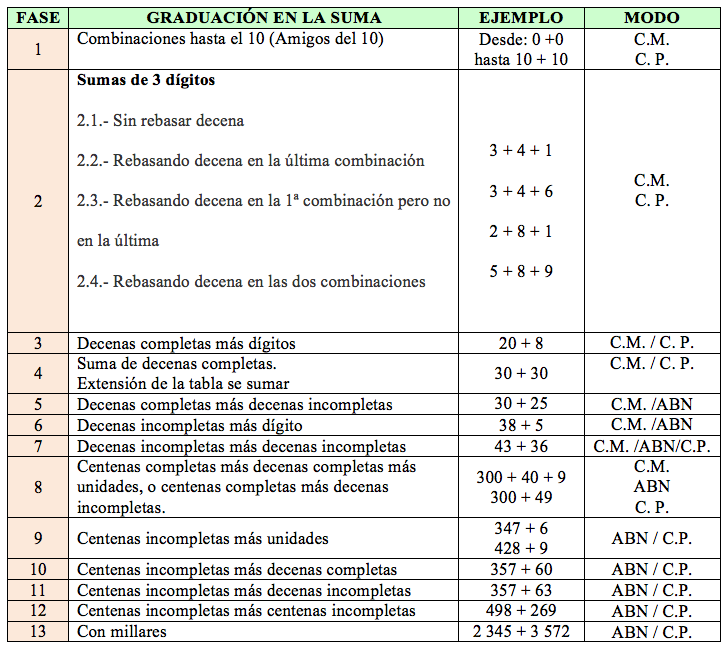 SECUENCIA DE APRENDIZAJE EN LA SUMA
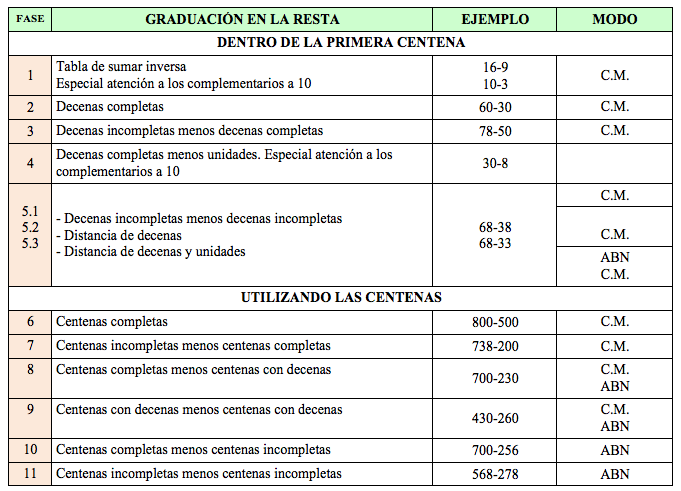 SECUENCIA DE APRENDIZAJE EN LA RESTA
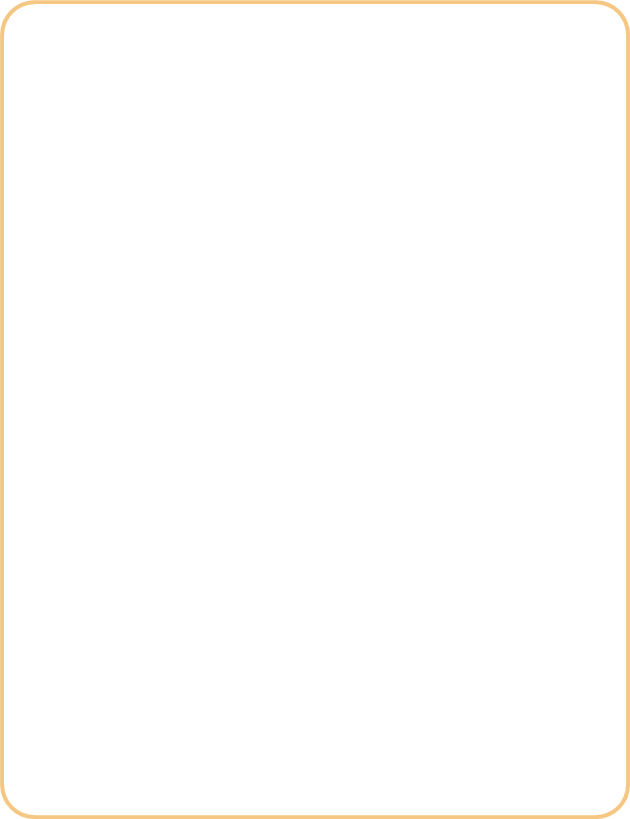 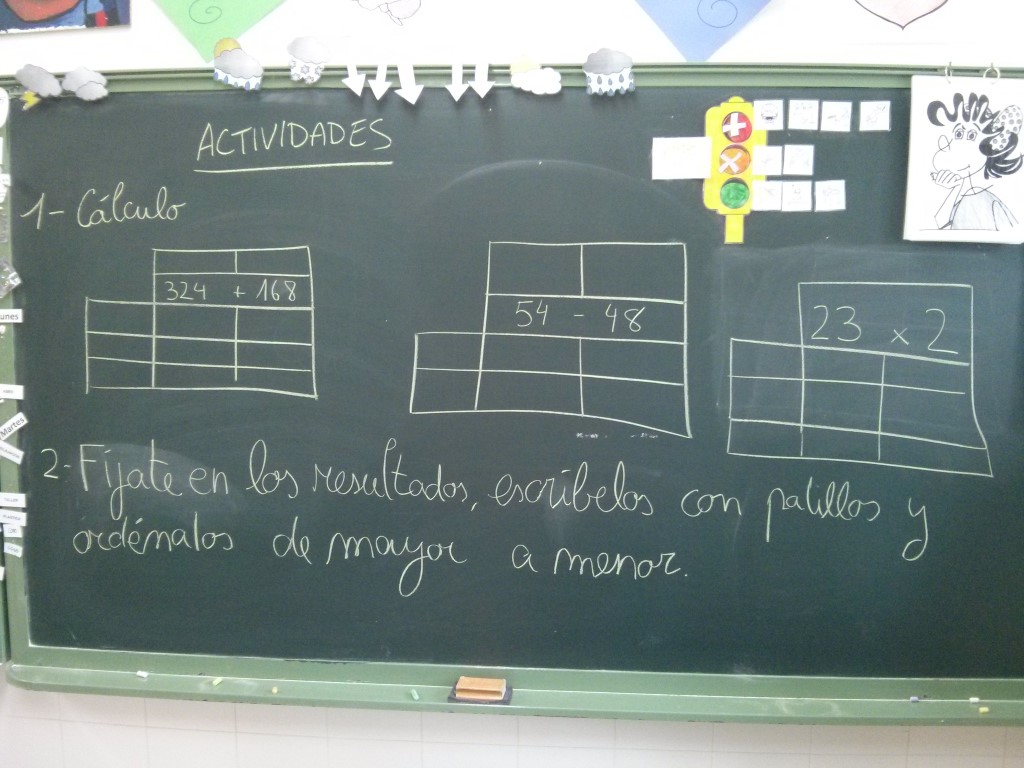 VIDEO 2

VIDEO 3
SECUENCIA DE APRENDIZAJE DE LAS TABLAS MULTIPLICAR
Tablas 0,  1,  10,  11
Tablas 2,  3
Tablas 4,  5
Tablas 6,  7
Tablas 8,  9
De forma conjunta las tablas extendidas
LAS TABLAS DEL 6, 7, 8 Y 9
Para conocer bien este método, 
pincha en este enlace:

http://www.actiludis.com/?p=18857
MULTIPLICACION
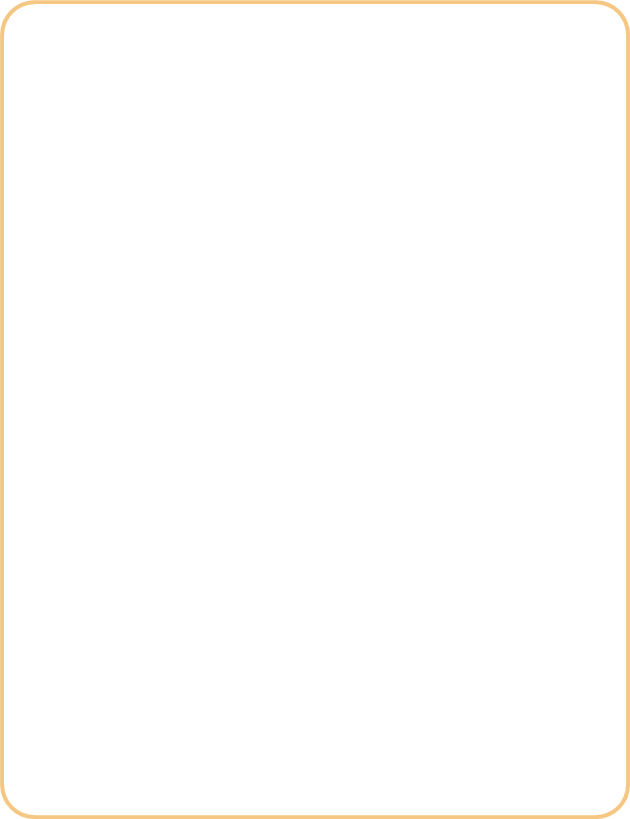 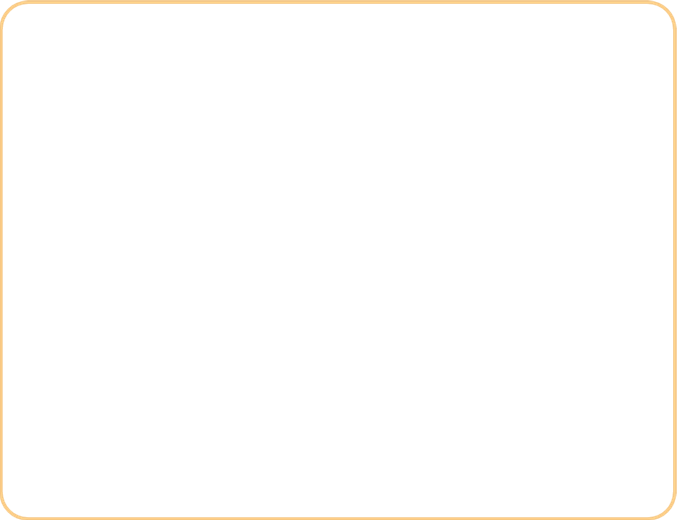 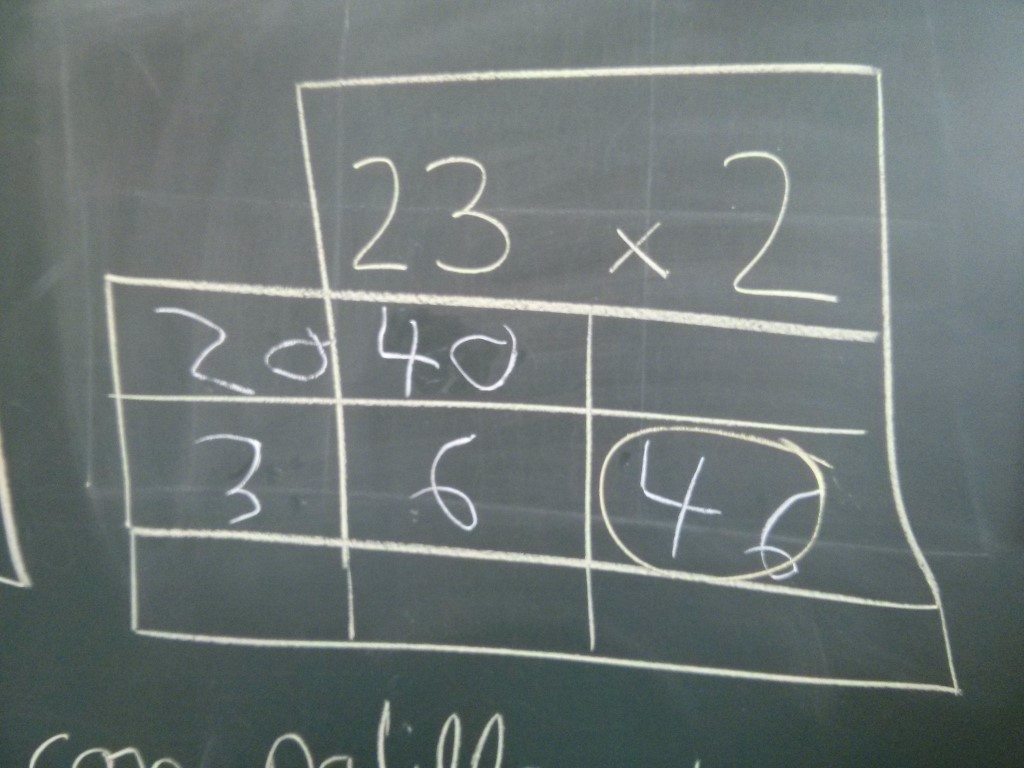 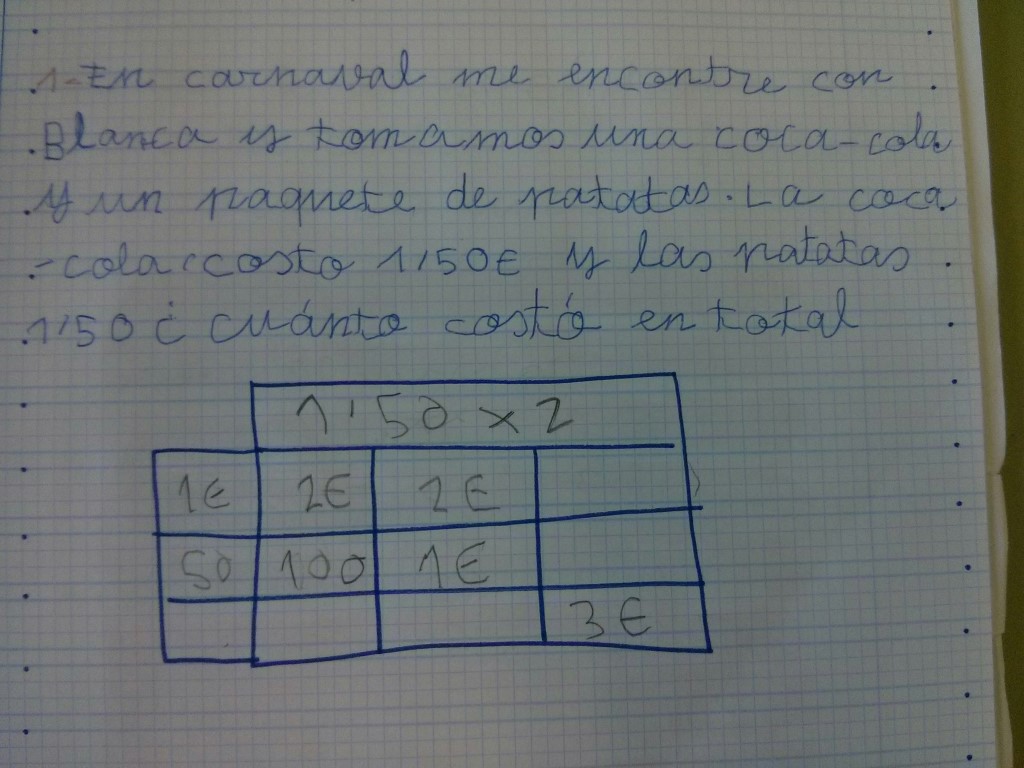 LA DIVISIÓN
REQUIERE DOMINIO DE LA MULTIPLICACIÓN

SE INICIAN CON LAS TABLAS PRESENTES.

PARA CADA DIVISIÓN, HACEN LAS TABLAS EXTENIDDAS CON EL DIVISOR.

EN LAS DIVISIONES DE DOS DÍGITOS, SE EMPLEA LA ESCALA EXTENDIDA.
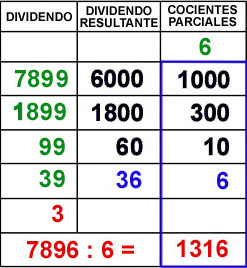 LA CASITA DE LOS EUROS



http://algoritmosabn.blogspot.com.es/2014/03/la-casita-de-los-euros-con-carlos.html







Descomposición del dinero	

Manipulación dinero 

Concepto clave: 1 euro son 100 céntimos. 

Separación euros y céntimos 

Mismo procedimiento que en la suma y la resta.
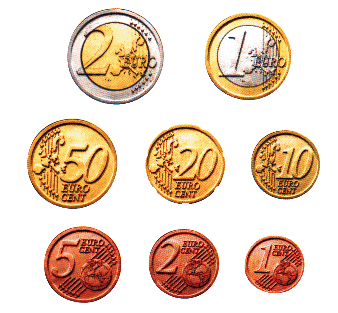 LA CASITA DE LOS EUROS
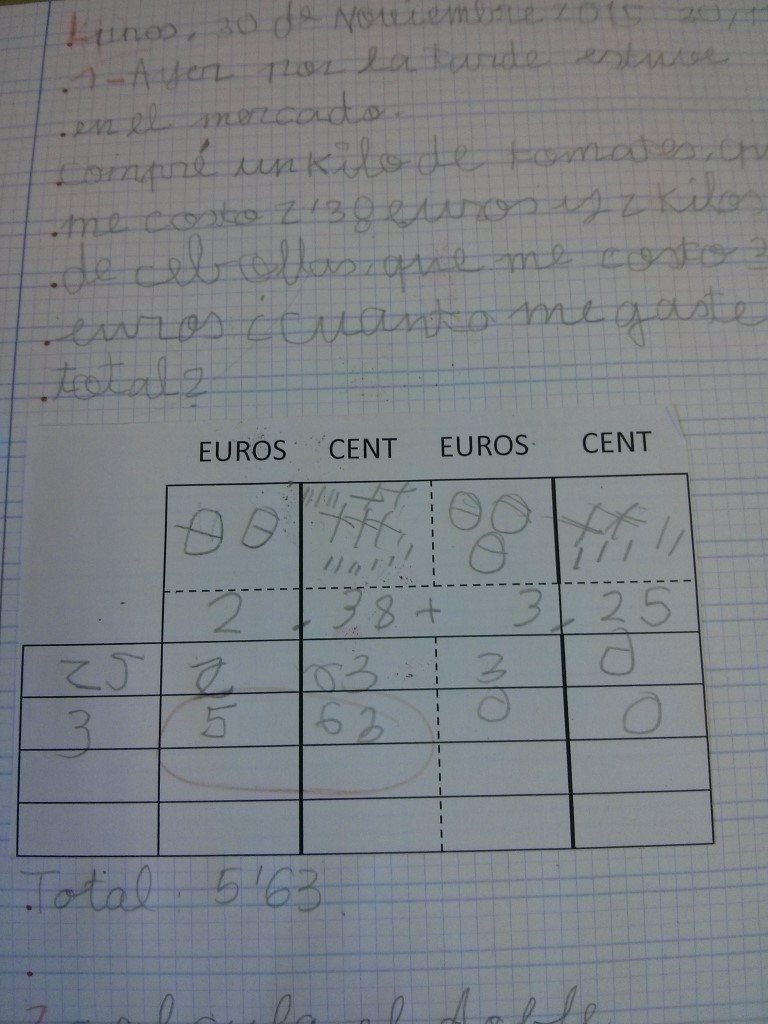 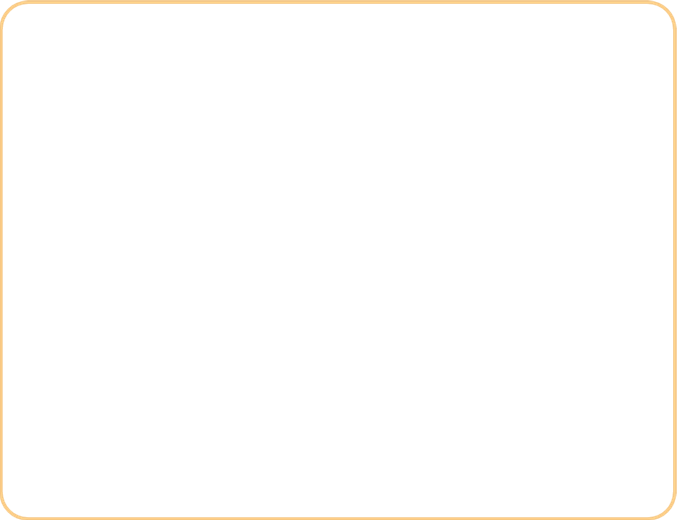 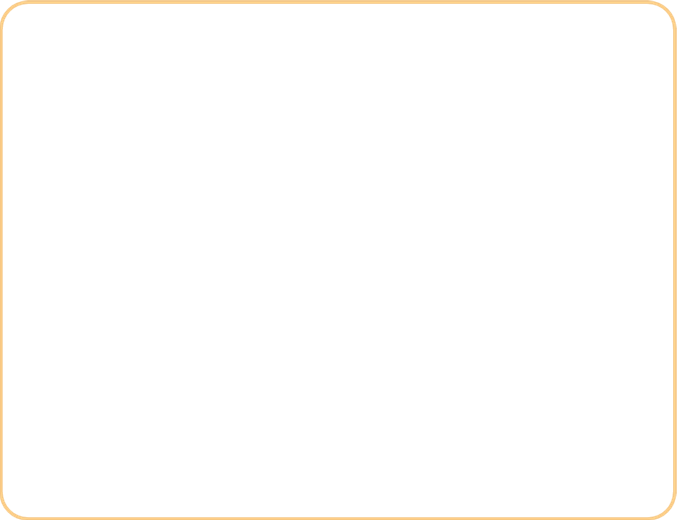 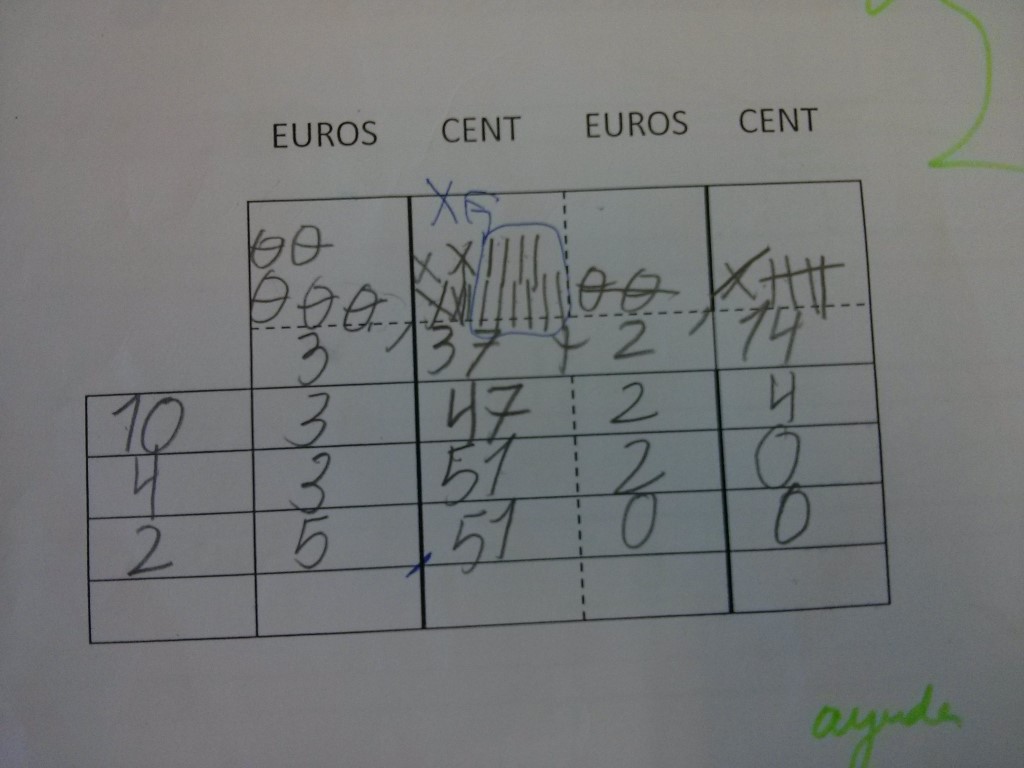 VIDEO 4
REPASO

PLANTEAMOS ACTIVIDADES 
QUE NOS AYUDEN A AFIANZAR 
LOS CONTENIDOS PROPUESTOS EN LA UNIDAD DIDÁCTICA
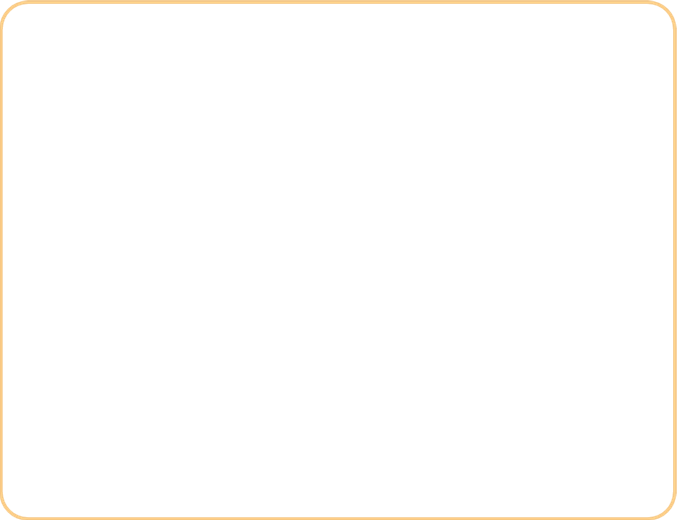 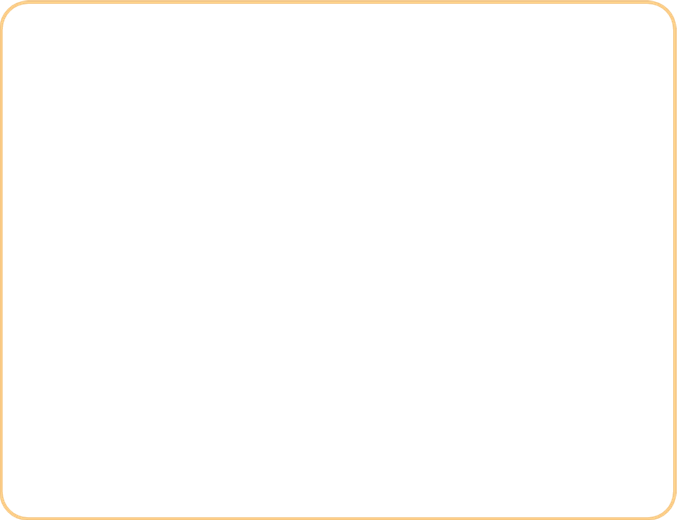 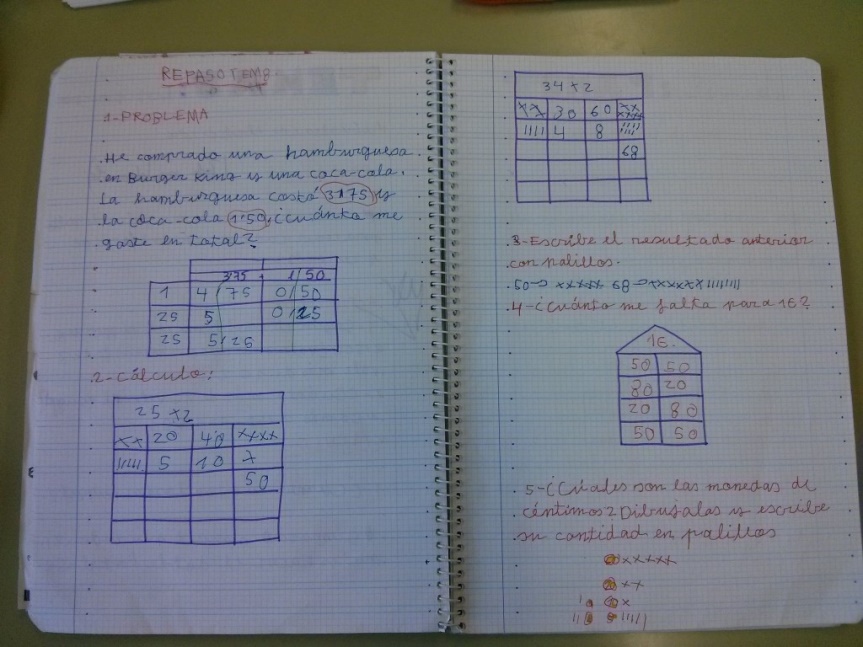 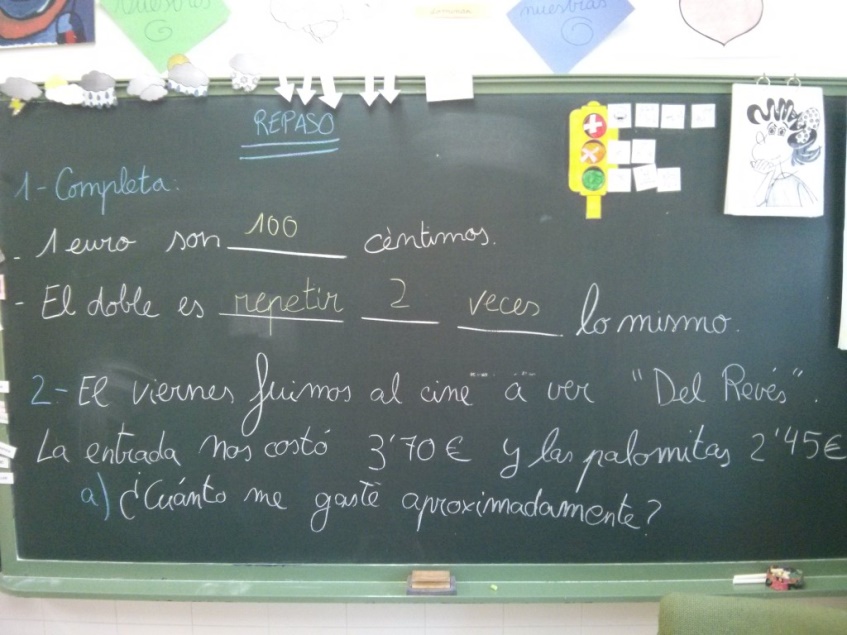 EVALUACIÓN

PLANTEAMOS EN LA PIZARRA 5 ACTIVIDADES 
MUY PARECIDAS A LAS QUE SE HAN REALIZADO EN EL 
DESARROLLO DE LA UNIDAD DIDÁCTICA.
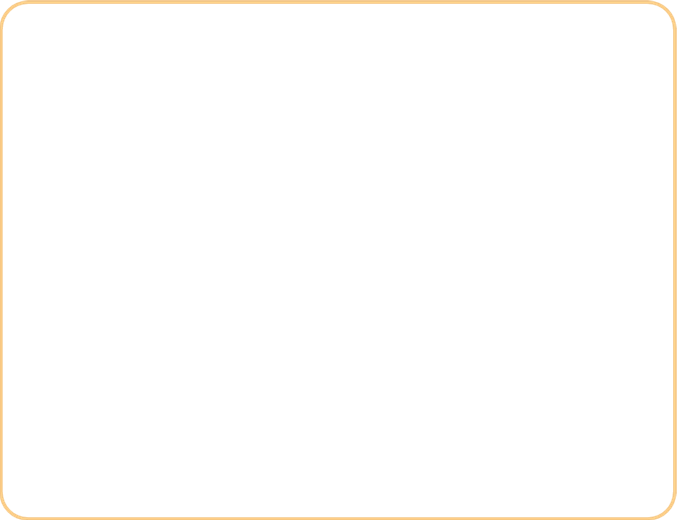 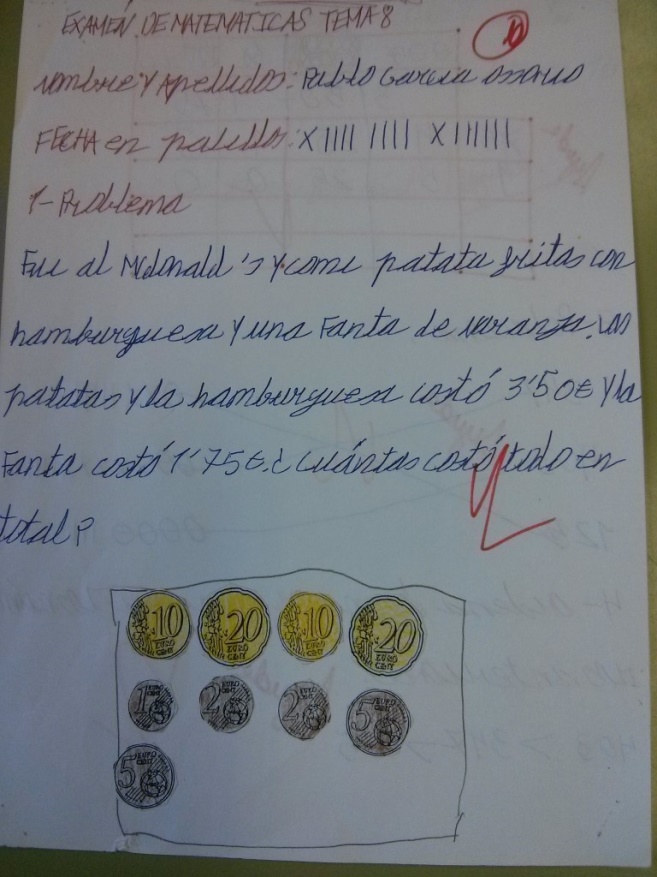 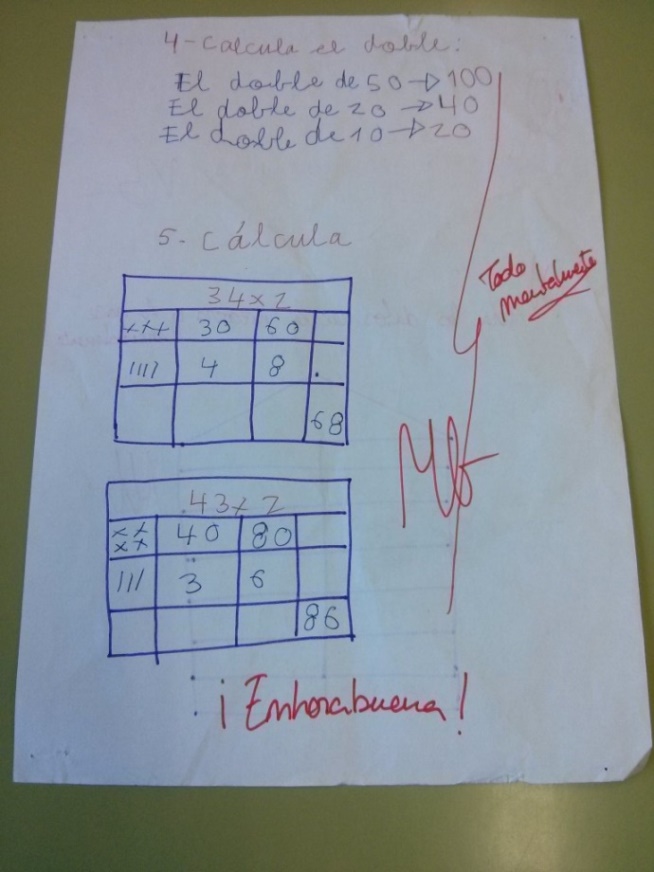 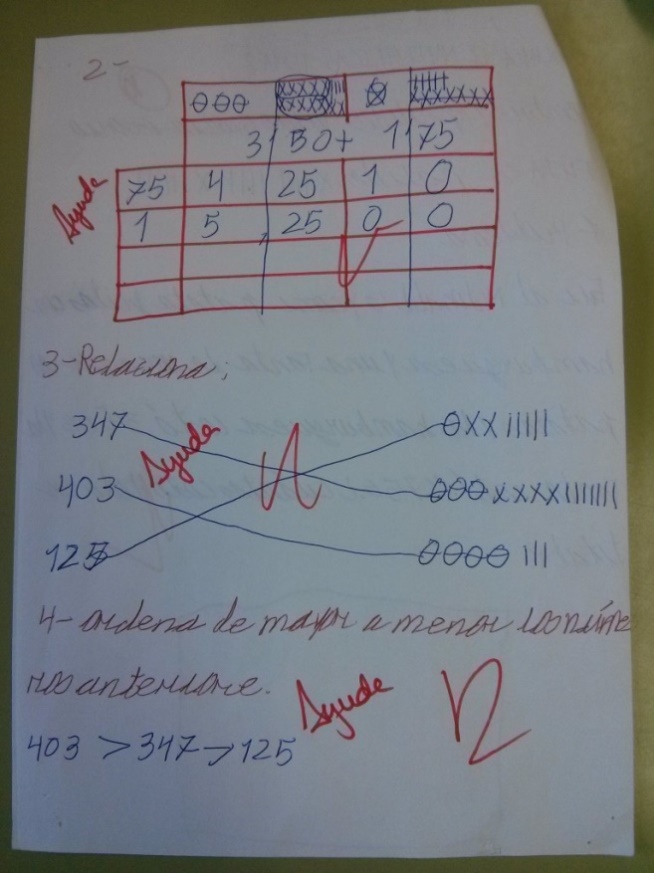 MATERIALES
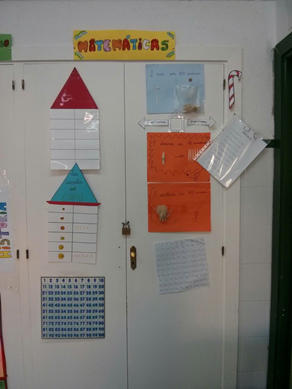 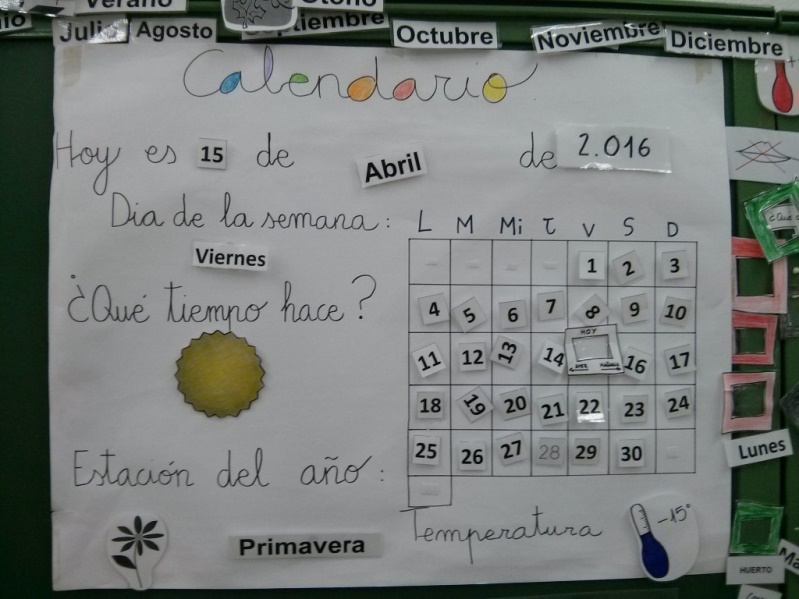 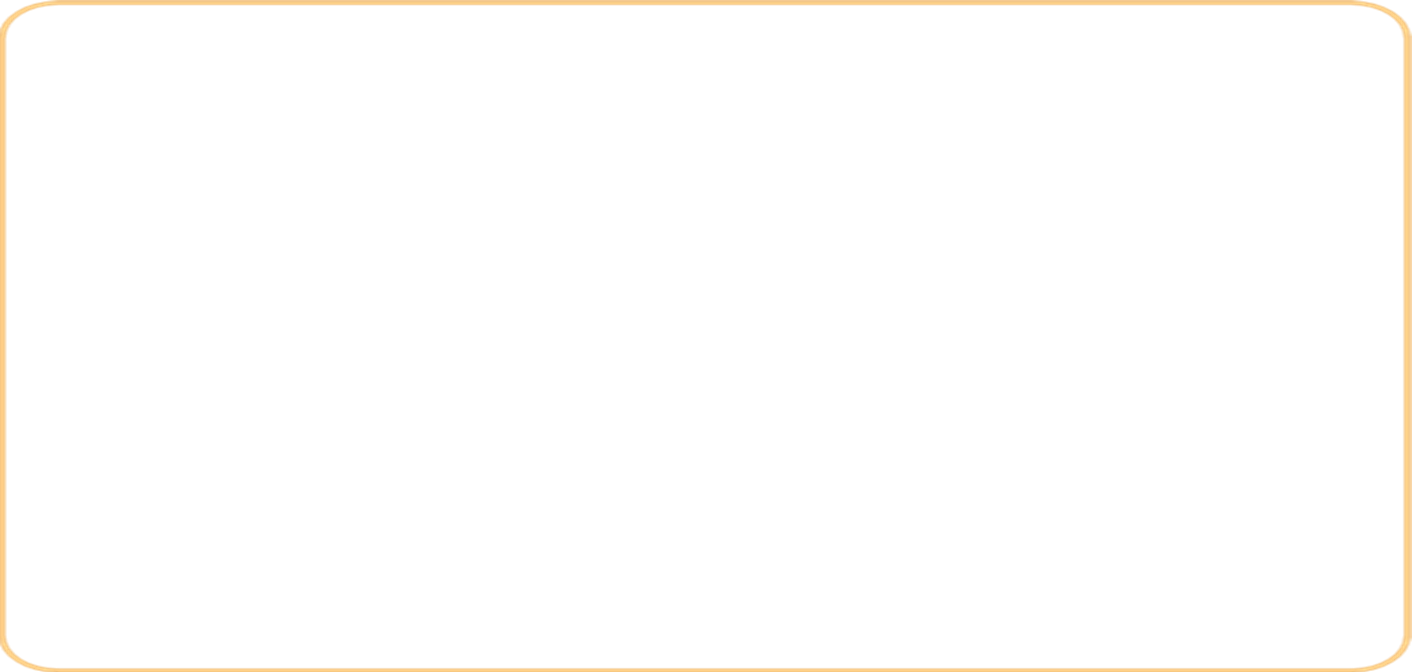 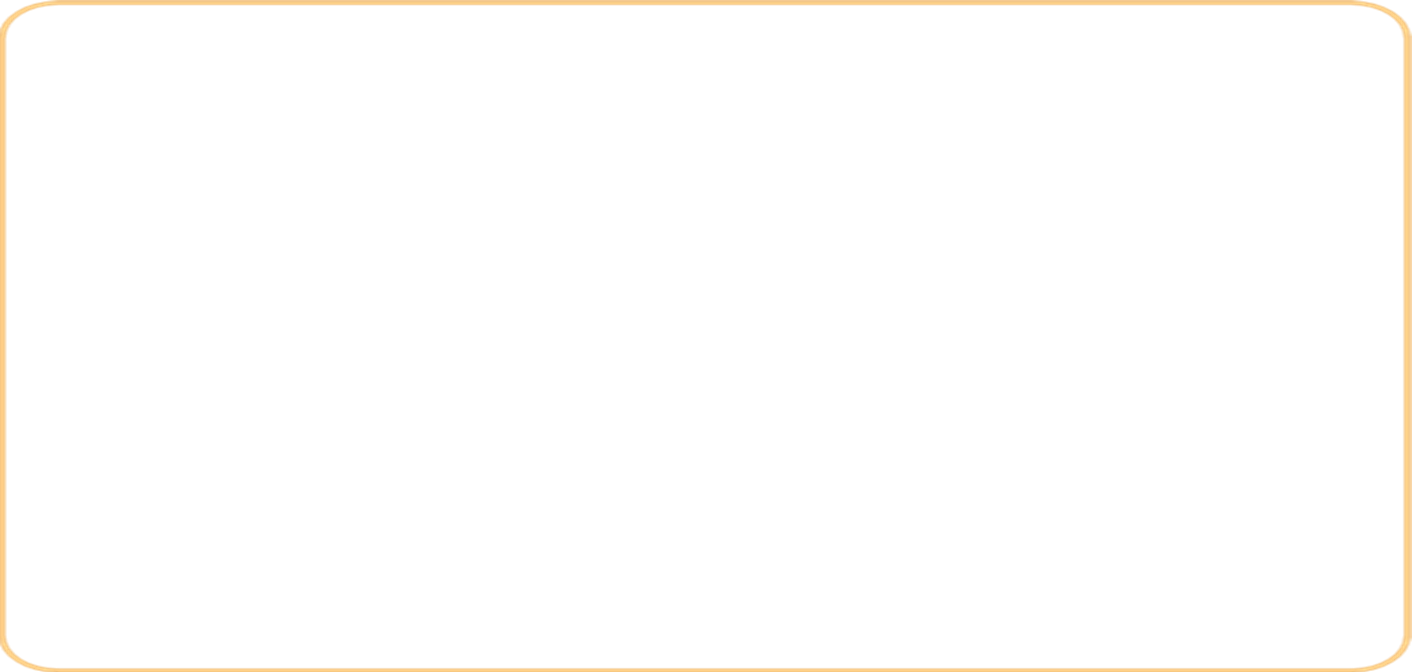 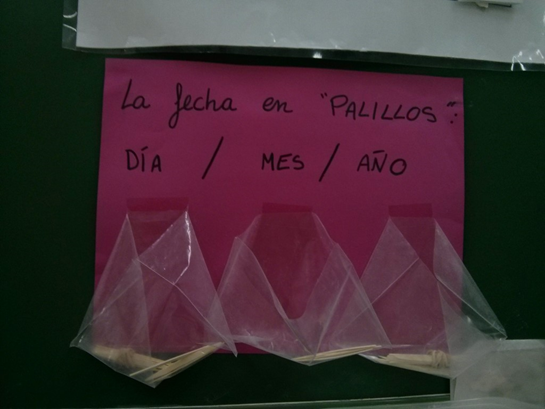 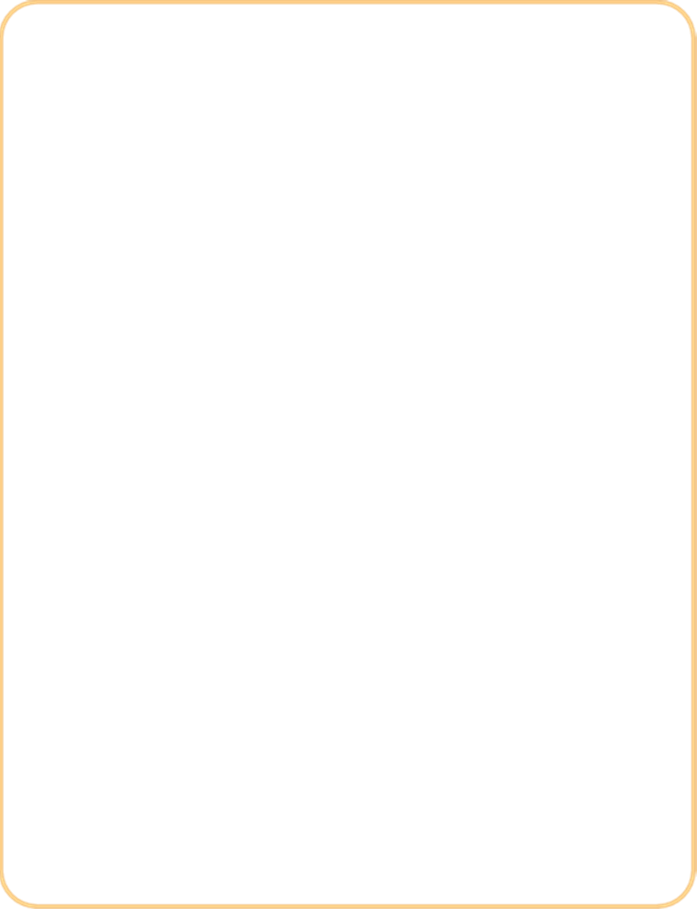 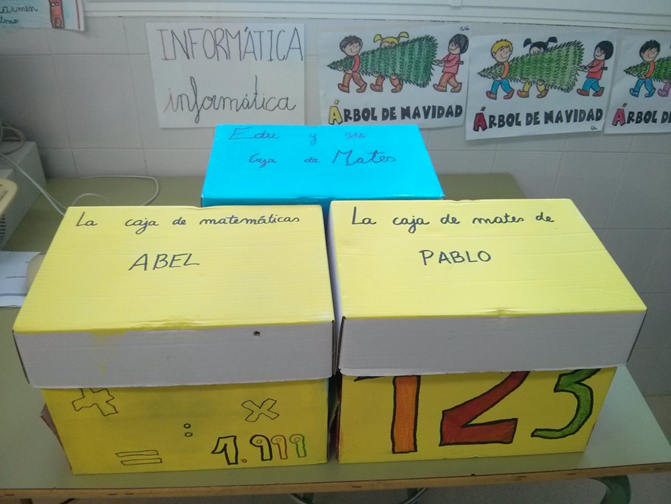 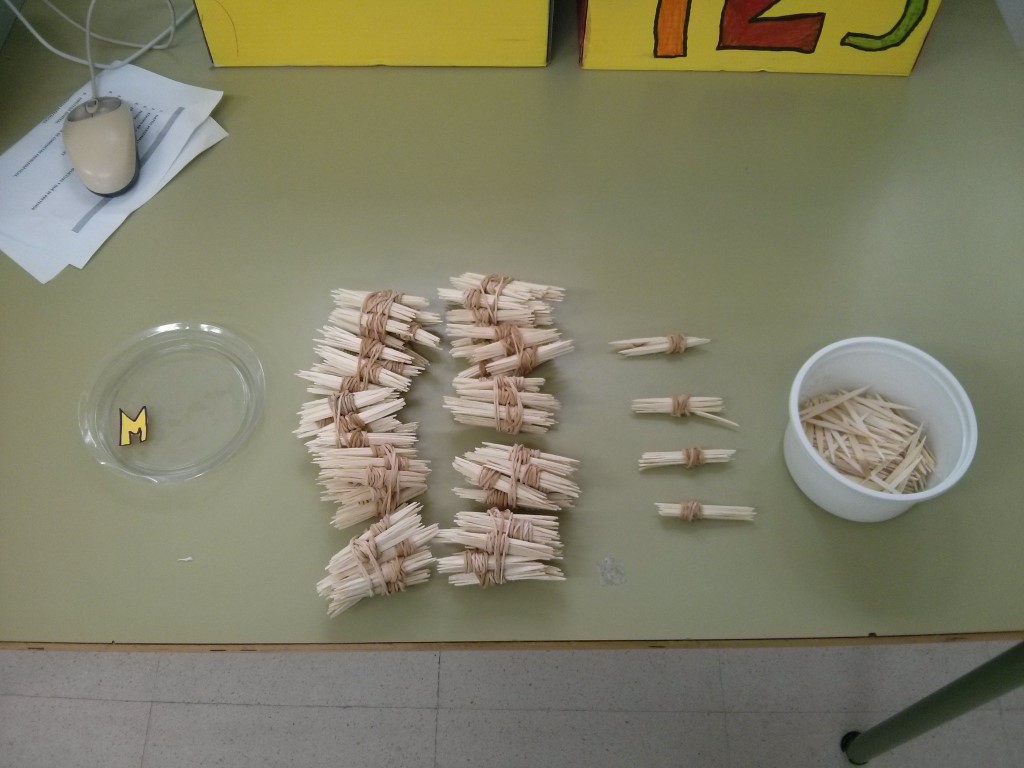 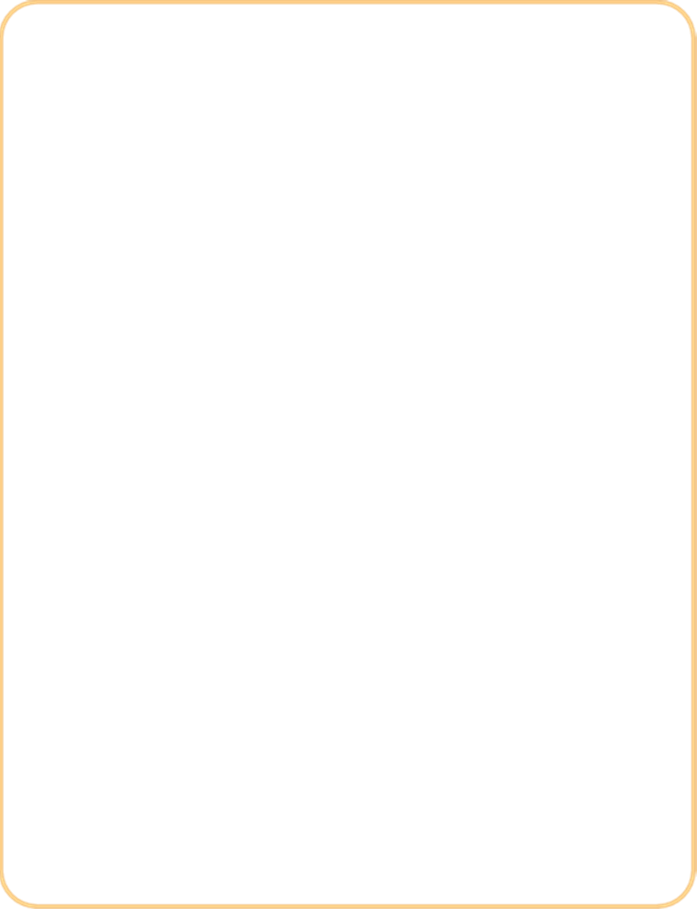 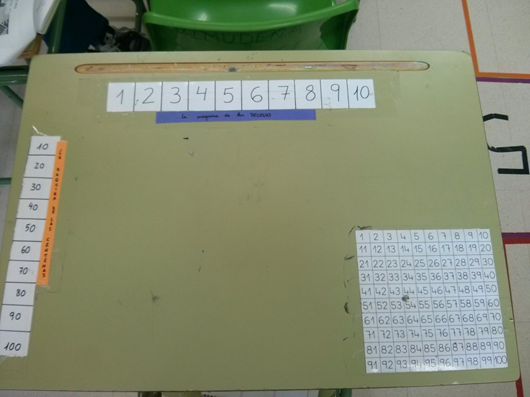 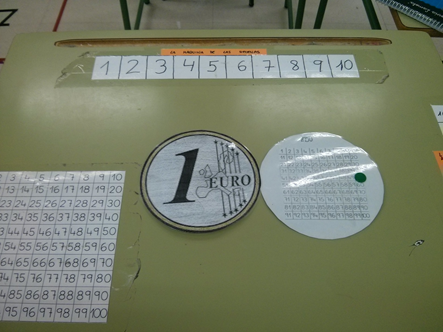 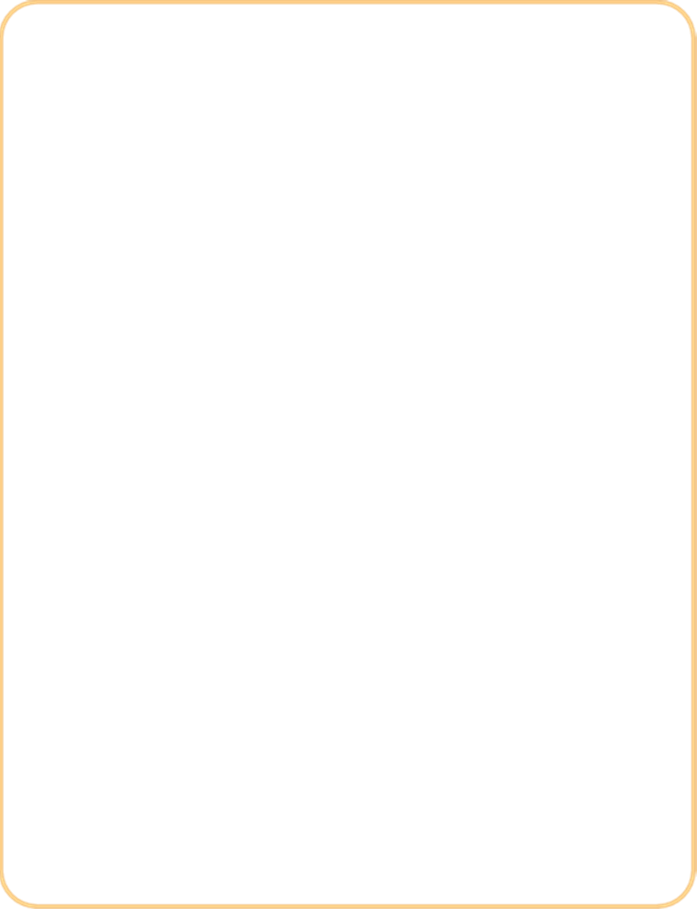 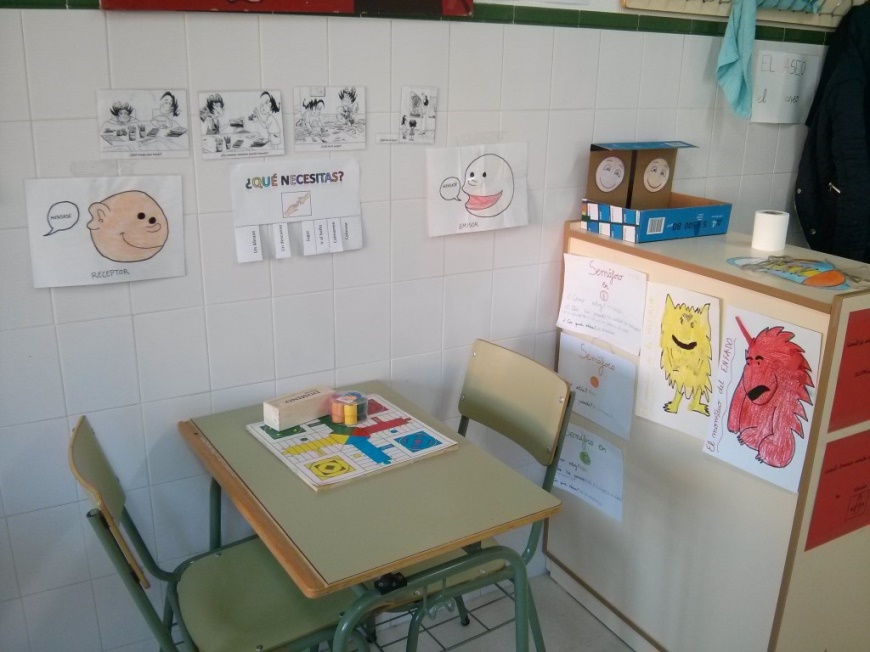 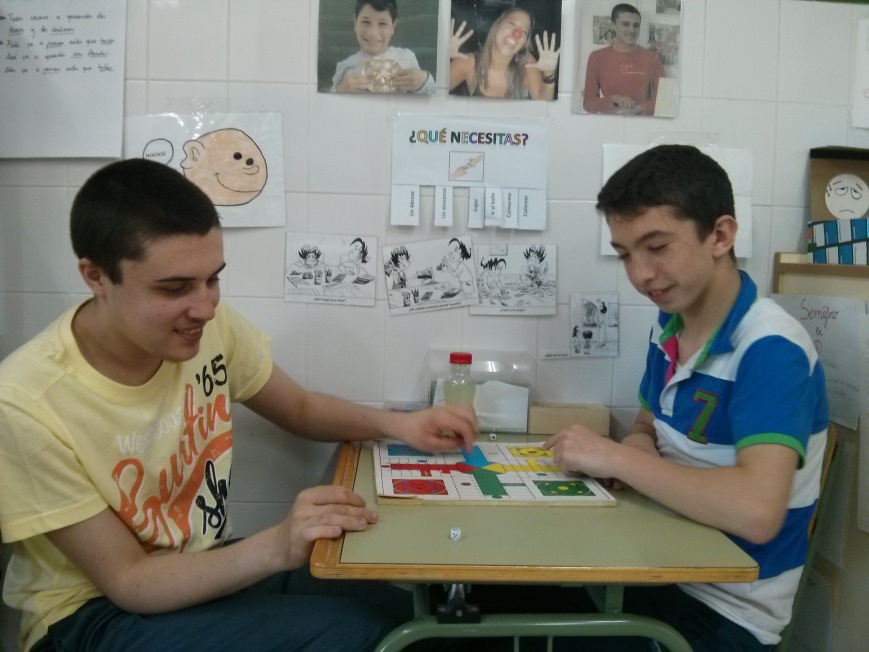 REFERENCIAS BIBLIOGRÁFICAS Y WEB

MARTINEZ MONTERO, J. Enseñar matemáticas a alumnos con necesidades educativas especial Ed. Wolters kluwer educacion. 2010.

MARTINEZ MONTERO, J. SÁNCHEZ CORTÉS, C.  Resolución de problemas y métpdp ABN. Ed. Wolters kluwer educacion. 2013.

algoritmosabn.blogspot.com

www. actiludis. Com

http://algoritmosabn.blogspot.com.es/2014/03/mas-trabajos-del-aula-especifica-de-ee.html

http://algoritmosabn.blogspot.com.es/2014/03/carlos-javier-y-pablo-productos.html

http://algoritmosabn.blogspot.com.es/2014/03/la-casita-de-los-euros-con-carlos.html

HTTP://ALGORITMOSABN.BLOGSPOT.COM.ES/2014/03/MATERIALES-DEL-AULA-ESPECIFICA-DE-EE.HTML